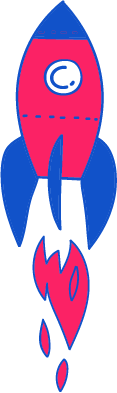 منظومة بثّ قُطريّة
عندي سؤال!
مع الاختصاصيّة النفسيّة: د. ناديه مصاروة
كلنا موجودين بفترة مختلفة ومميزة. إنتو بالبيت ومش بالمدرسة. وإحنا هون عم نلتقي من خلال الشاشة! بهمنا نسمع شو بتفكروا وبتشعروا عشان نحاول نكون معكم ونجاوب على تساؤلاتكم
عمر
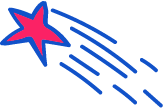 التغت التدريبات عشان الكورونا، انا متضايق كثير عشان بنتدربش، شو منقدر نعمل؟
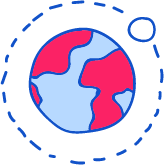 [Speaker Notes: مدّة الشريحة: دقيقتان
قراءة محتوى الشريحة]
شو بقدر اعمل بس أخاف من الكورونا؟
احنا محبوسين بالبيت ومنقدرش نقضي وقتنا بشكل حلو.
 وينتا رح يخف الوضع ونقدر نروح عند تيتا وسيدو؟
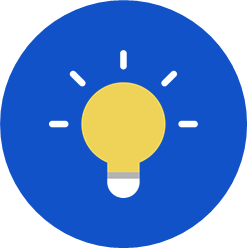 لما بكون صعب – مهم نتوجّه لحدا يسمعنا!
الخط المفتوح للطلاب- كل يوم بين الساعات( 8:00-15:00)
073-393111/ 1800-25-00-25
شكرًا لكم على مشاهدة هذا البثّ!